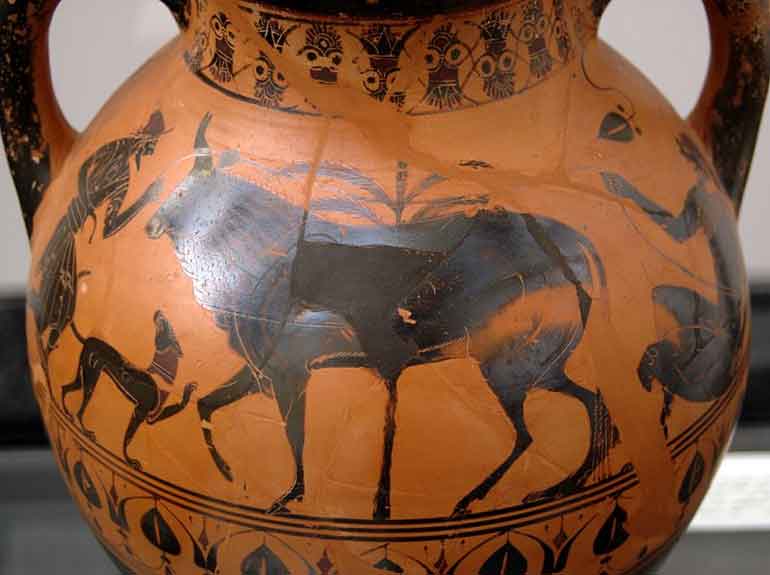 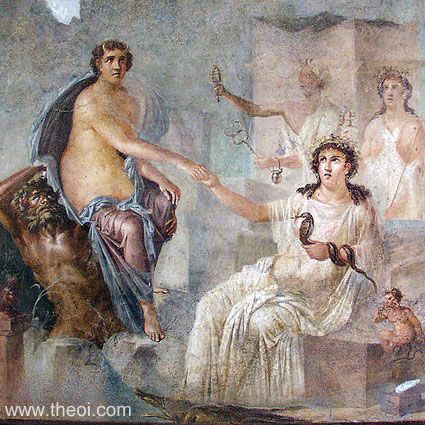 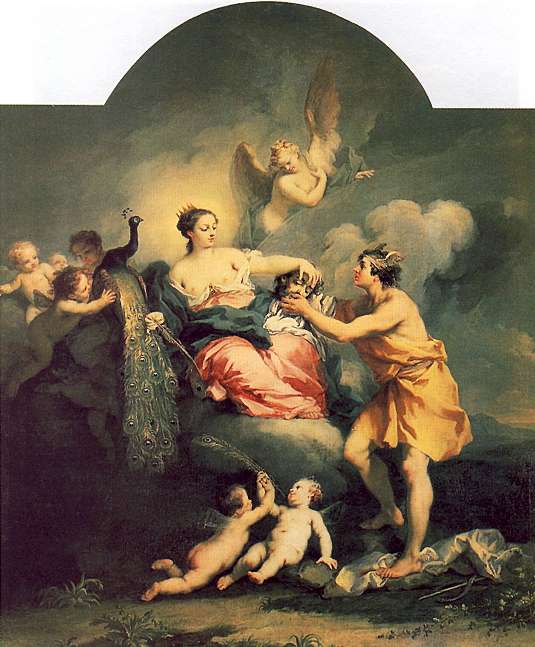 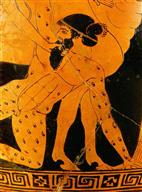 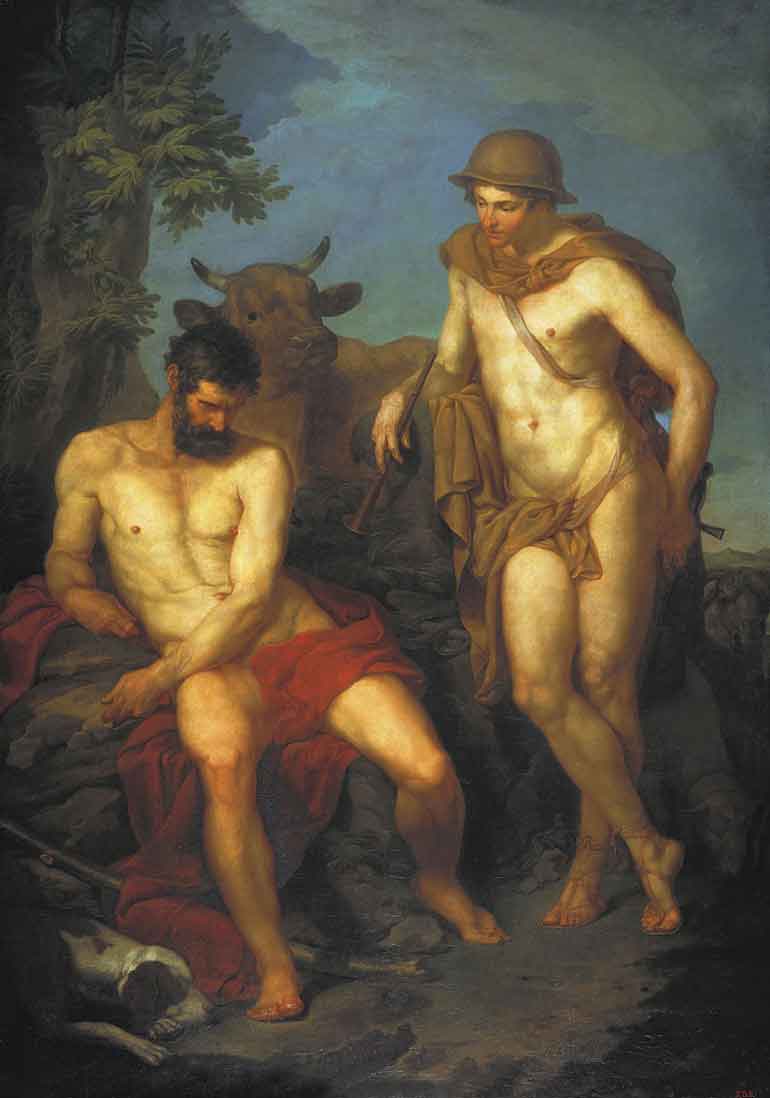 Io
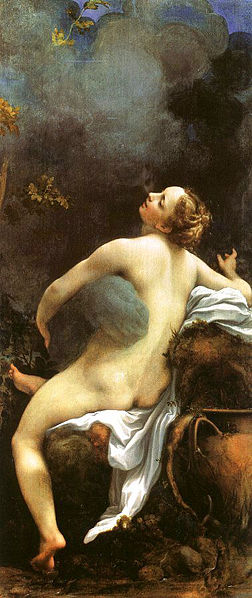 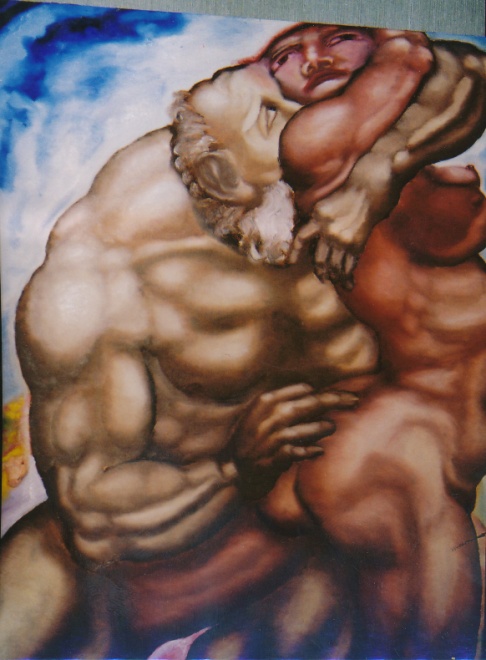 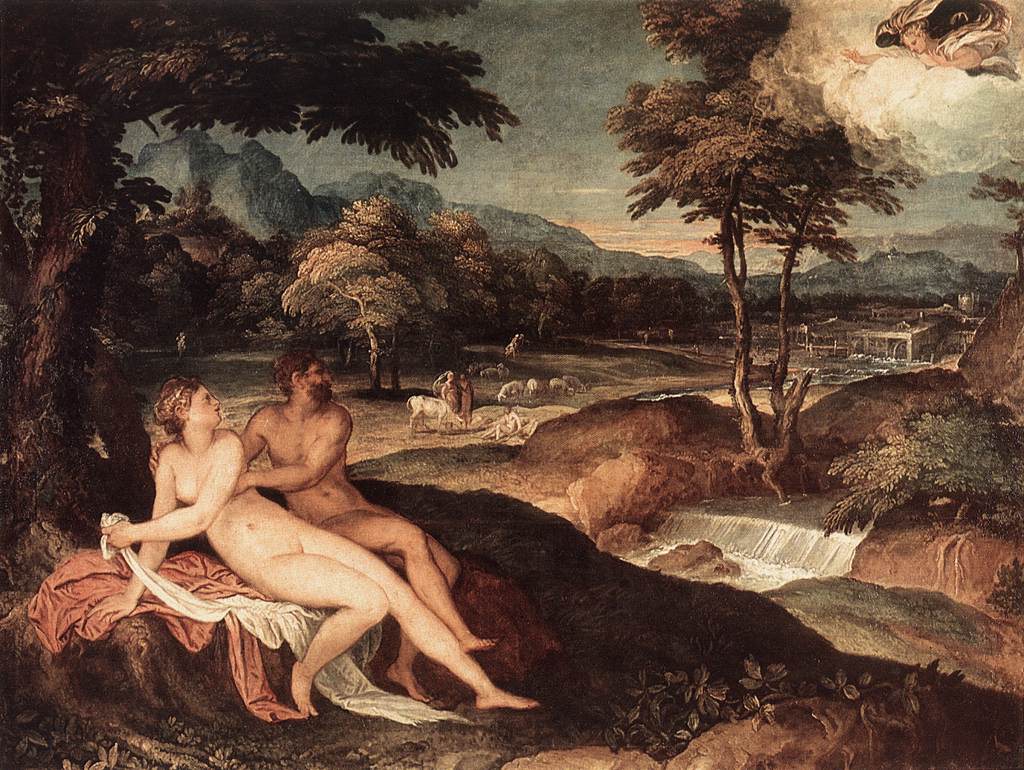 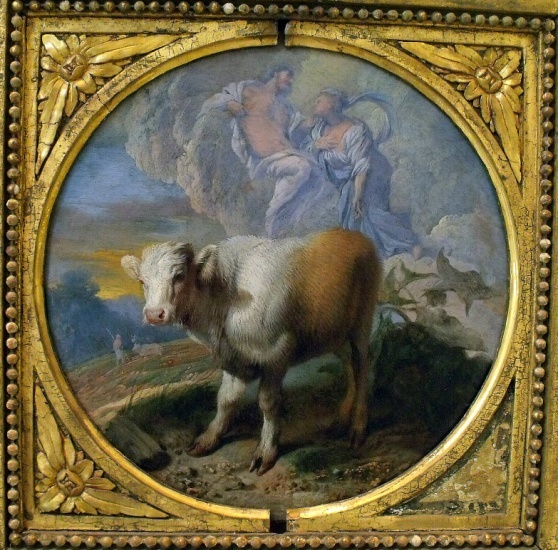 Io and ArgusSome Useful Websites
http://www.theoi.com/Heroine/Io.html
http://www.artres.com/c/htm/PrintableThumb.aspx?Base=SEA&Box=&E=22SIJM5TB46HD&Pass=&TTitle=Search%20result&Page=1&DocPerPage=200
http://www.mlahanas.de/Greeks/Mythology/Argus.html
http://www.theoi.com/Gigante/GiganteArgosPanoptes.html
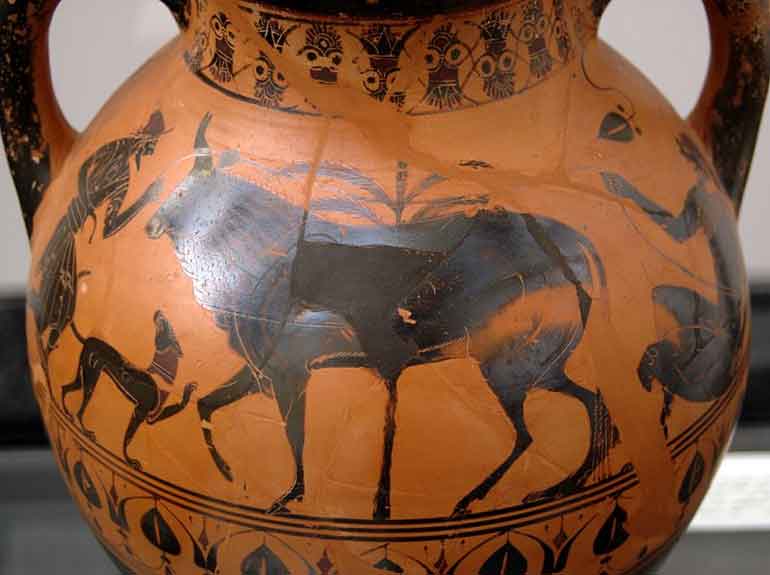 Staatliche Antikensammlungen, Munich, Germany. Accession number Inv. 585Hermes, Io (as cow) and Argus. Side A from a Greek black-figure amphora, 540/30 BC. 
Found in Italy.
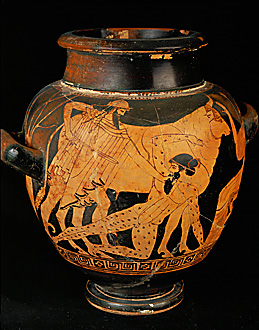 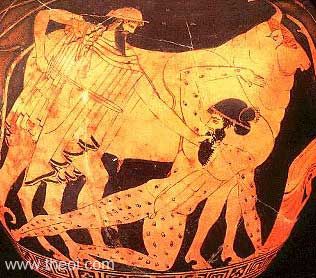 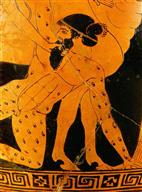 Museum Collection: Kunsthistorisches Museum, Vienna, Austria Catalogue Number: Vienna 3729, Beazley Archive Number: 202608Attic Red Figure StamnosAttributed to the Argos Painter
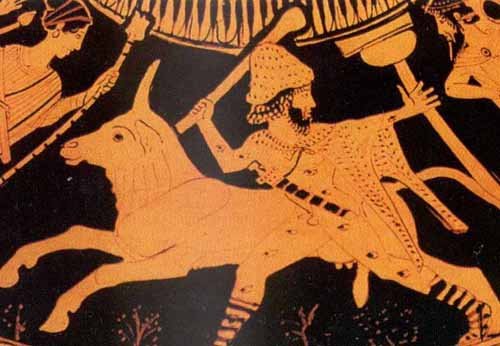 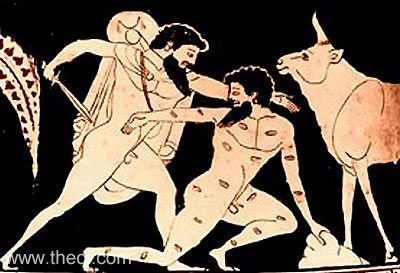 Museum Collection: Museum fur Kunst und Gewerbe, Hamburg, Germany Catalogue No.: Hamburg 1966.34, Beazley Archive No.: 352495
Attic Red Figure Amphora, neck    Date: ca 490 BCAttributed to the Eucharides Painter
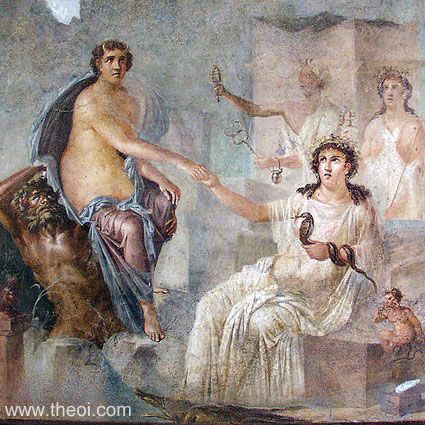 Museum Collection: Museo Archeologico Nazionale di Napoli, Naples, Italy Fresco, Imperial Roman III StyleFrom Pompeii, Temple of Isis, Date: C1st BC
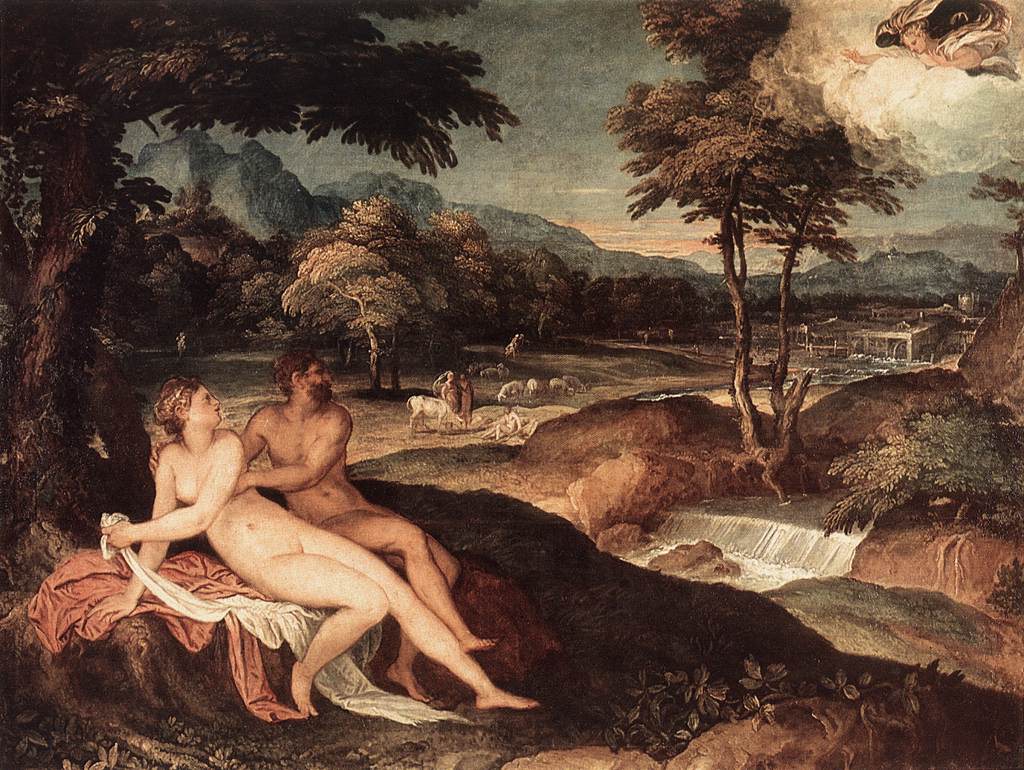 Sustris, Lambert( b. 1515/20, Amsterdam, d. after 1568, Padova).
St Petersburg, Hermitage Museum.
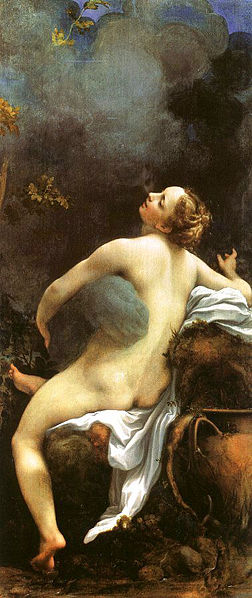 Jupiter and Io (1530)
Oil on linen canvas
Correggio (Antonio Allegri, Corrège)(Italian 1489-1534)
 Kunsthistorisches Museum, Gemäldegalerie, Vienna
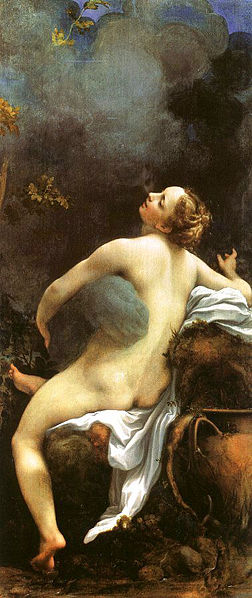 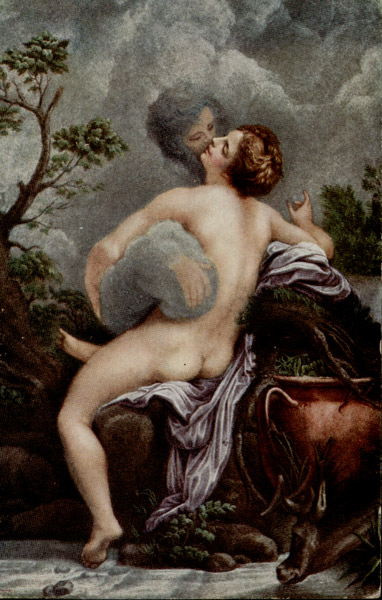 Postcard based on Corregigio’s painting
http://www.hugovandermolen.nl/briefkaarten/Correggio.php
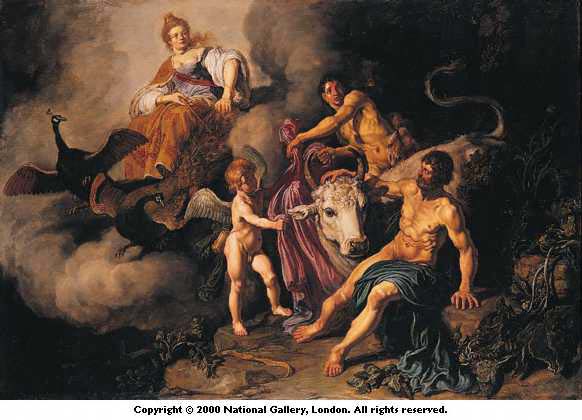 LASTMAN, Pieter 1583 – 1633
Painted: 1618
National Gallery, London
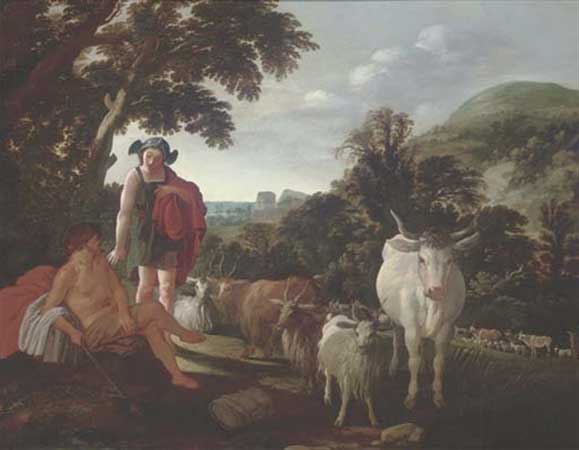 Moses van Uyttenbroeck. Argus and Mercury c. 162448.5 x 61.8 cm.
Currently on  the art market
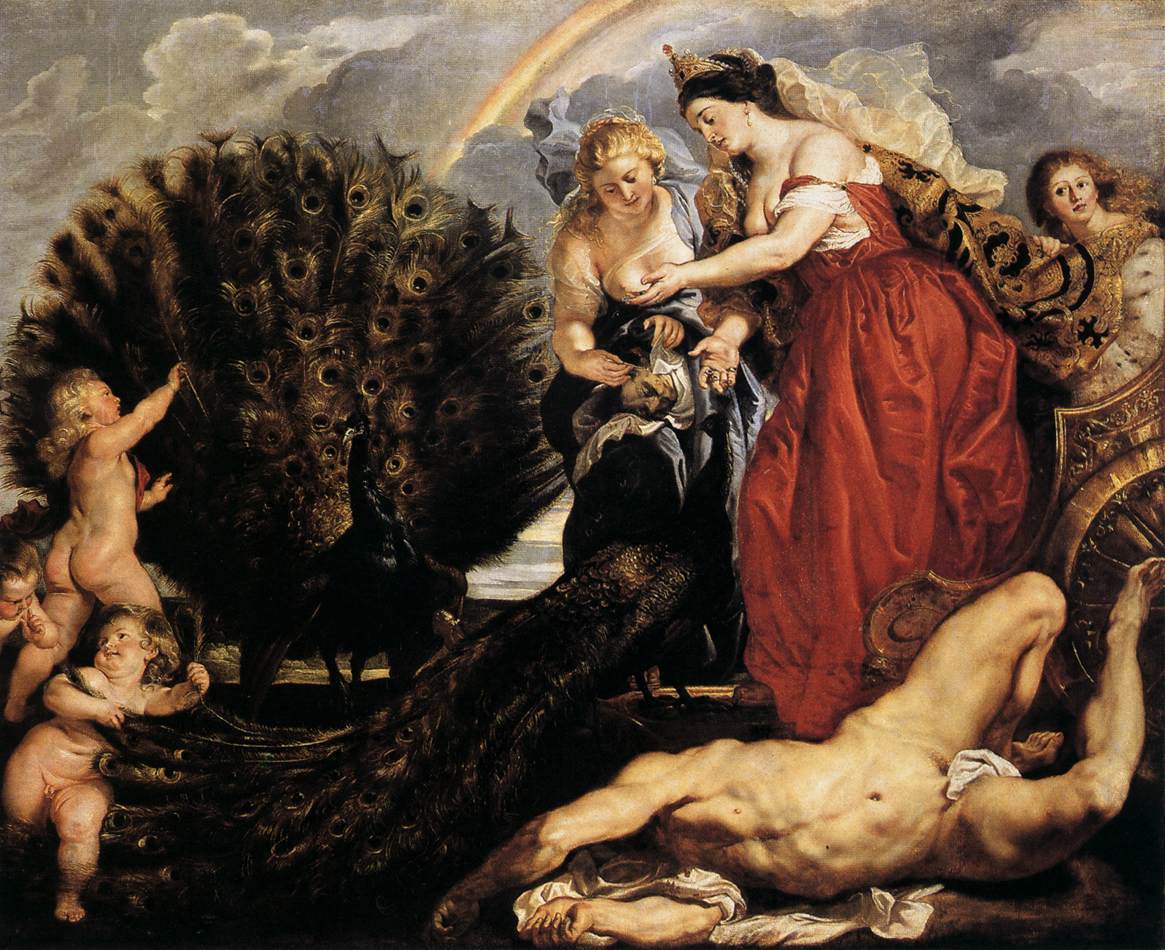 Juno and Argus. Peter Paul Rubens c. 1611. Wallraf-Richartz Museum, Cologne.
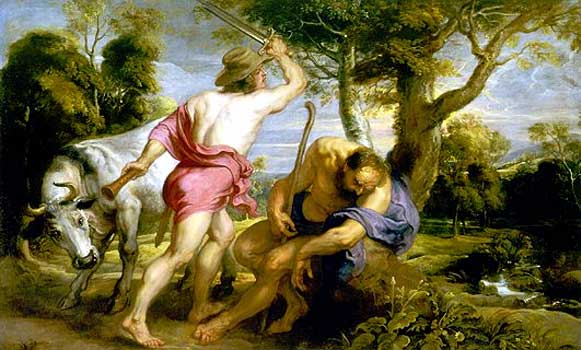 Mercury and Argus, c.1636
Peter Paul Rubens
179 cm x 297 cm
Prado Museum
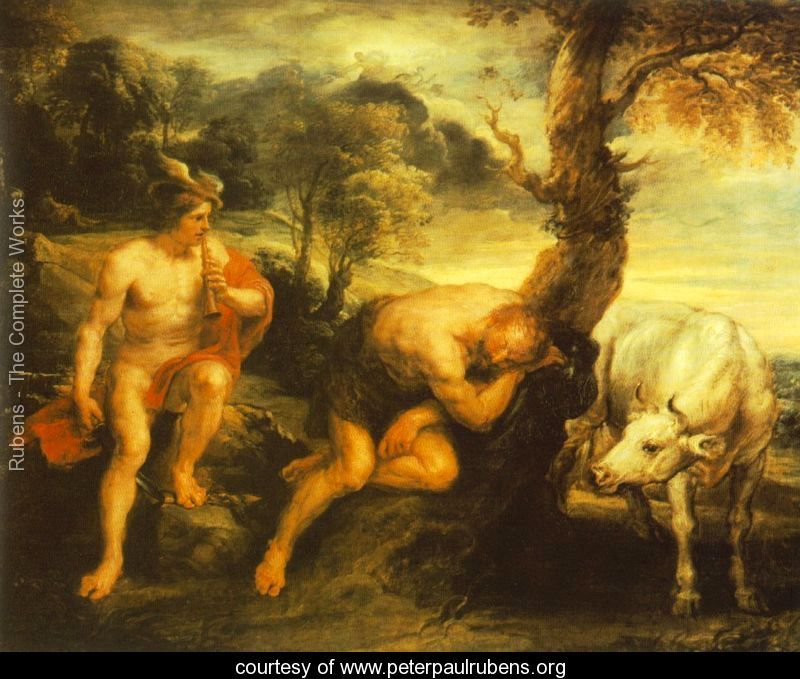 Mercury and Argus 1635-38
Peter Paul Rubens    	Gemäldegalerie, Dresden, Germany
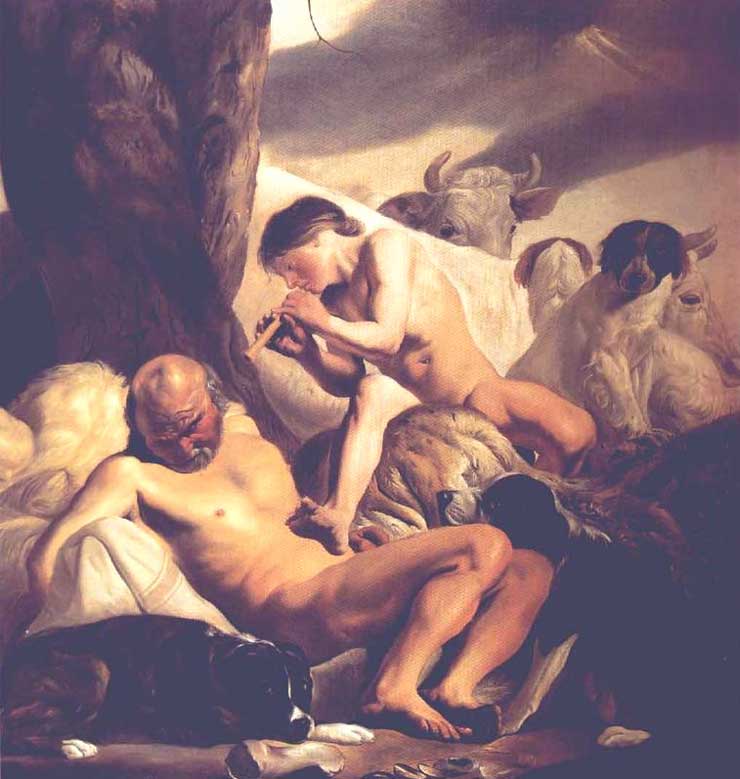 Mercury and Argus
Jacob van Campen
Argus, Hermes and Io
1630s
Oil on canvas,
204 cm x 193 cm
Mauritshuis The Hague
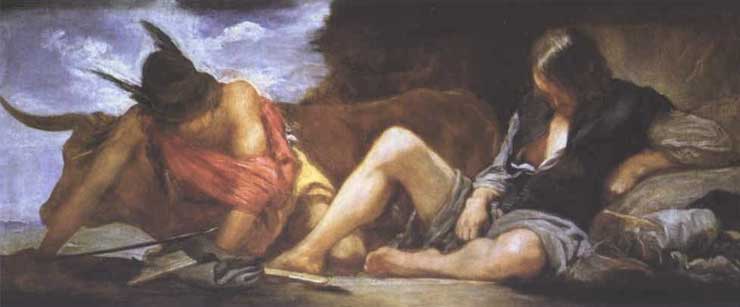 Mercury and Argos
Diego Velázquez, c. 1659
Hermes , Argus and Io
248 x 127 cm
c. 1659. 
Oil on canvas. Museo del Prado, Madrid, Spain
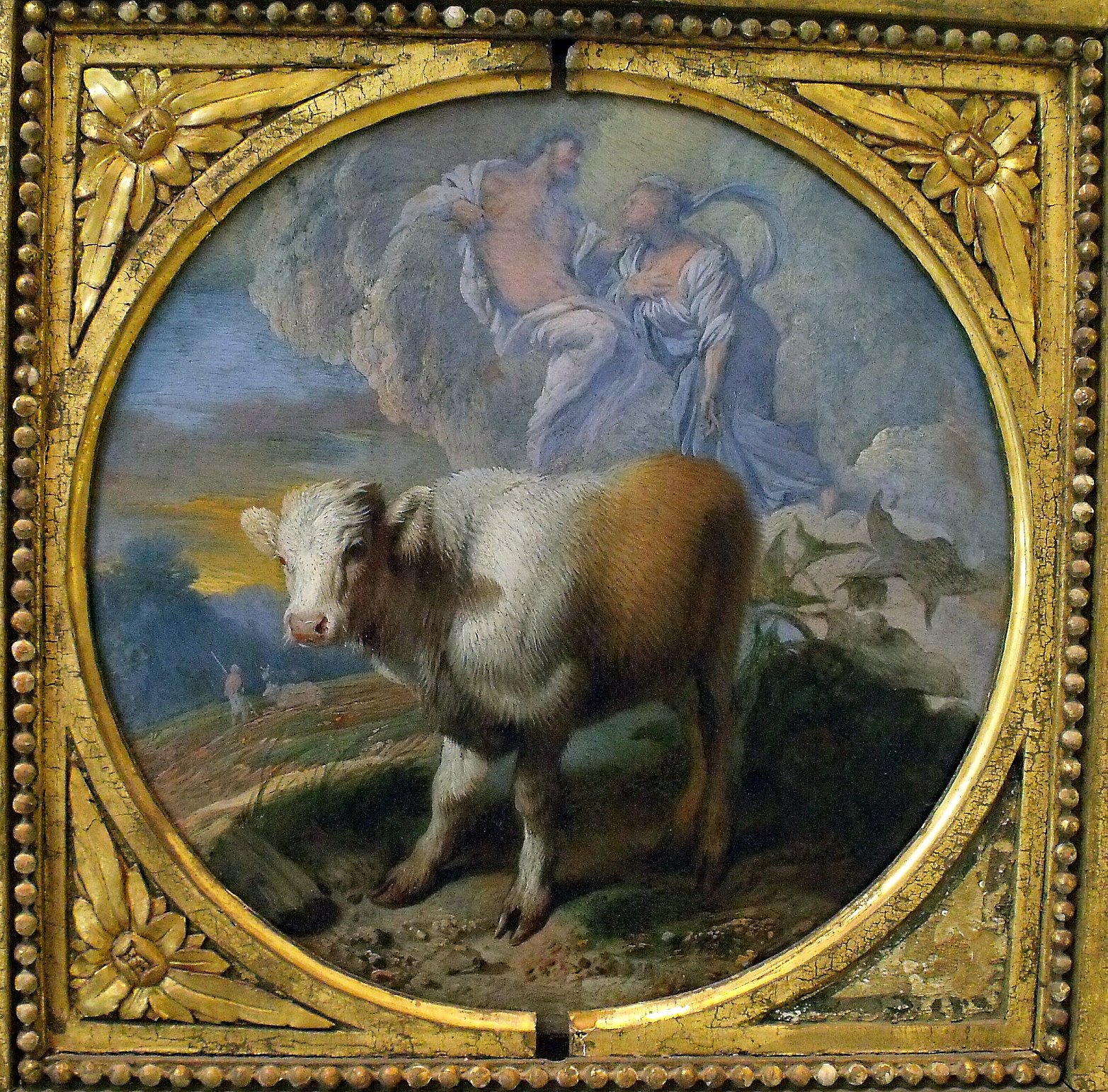 Casdiglione Giovanni Benedetto Casdiglione 
1609-1663/65
Oil on canvas, Musée des Beaux-Arts, Caen
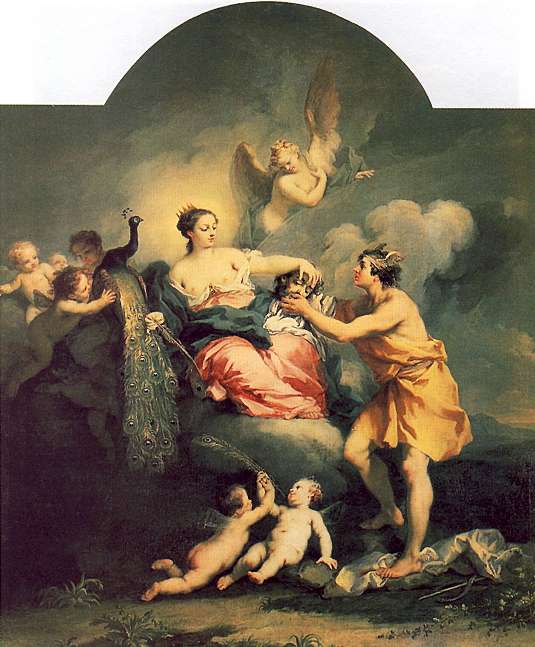 Juno Receives the Head of Argus. Jacopo Amigoni, c. 1730. Moor Park, Rickmansworth.
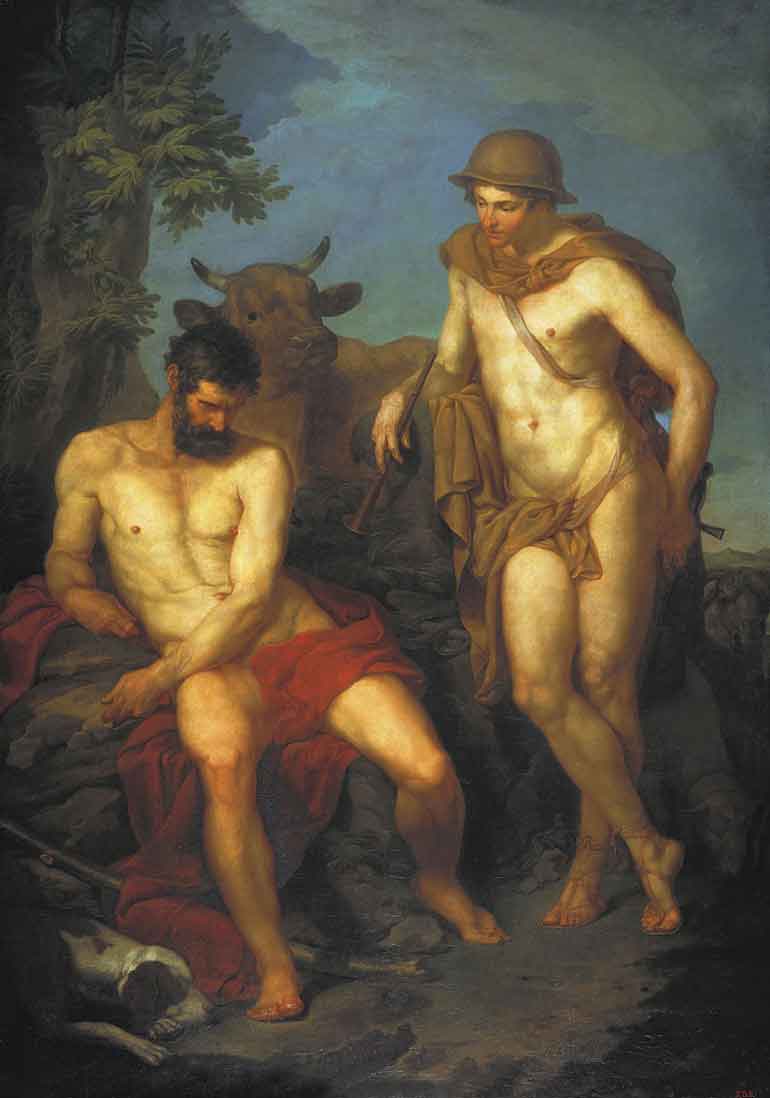 Hermes and Argus 1776
Pyotr Ivanovich Sokolov 
1753 – 1 May 1791
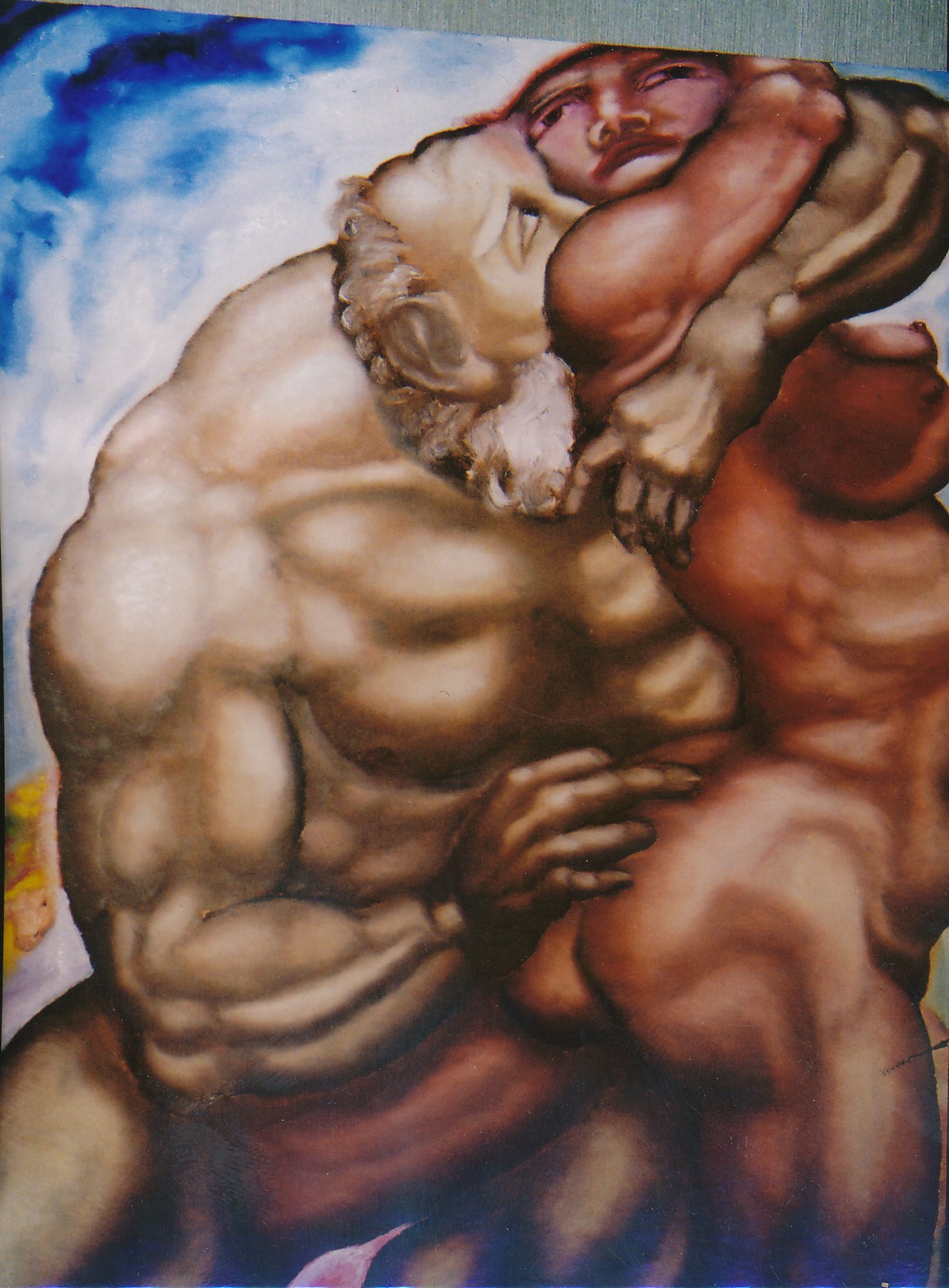 Alexander Kanevsky
Born in Tula, Russia in 1959.
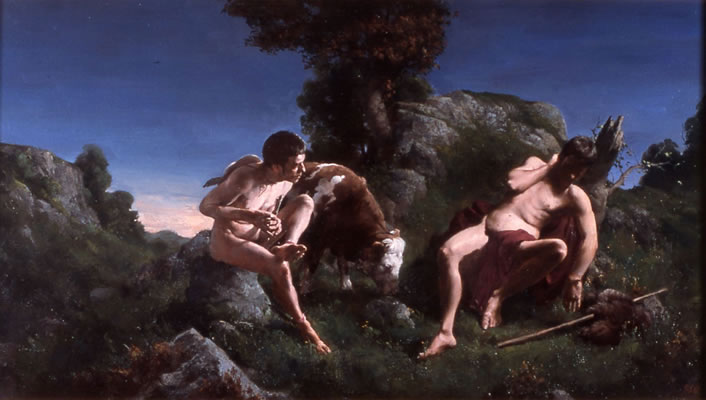 Paul Reid (born 1975)
HERMES and ARGUS 2002Oil on canvas76 x 127cmPrivate collection